проект «ПРОИСХОЖДЕНИЕ   И КЛАССИФИКАЦИЯ   РУССКИХ ФРАЗЕОЛОГИЗМОВ»
Вешать можно на гвоздь
Полотенце и трость,
Лампу, плащ или шапку.
И верёвку, и тряпку…
Но никогда и нигде
Не вешайте носа в беде!
Ю. Коринец
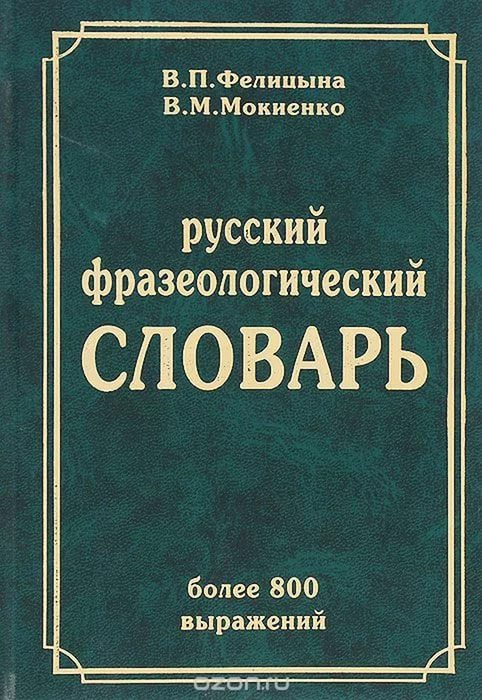 Фразеологизм  -  устойчивый  оборот  речи,     свойственный  определенному  языку  и  потому  дословно не  переводимый  на  другие  языки,  имеющий самостоятельное   значение,  которое   в  целом   не является  суммой  значений  входящих  в  него  слов  (Толковый словарь Ефремовой)
Устойчивый оборот речи, свойственный определенному языку и потому дословно не переводимый на другие языки, имеющий самостоятельное значение 
 (Толковый словарь С.И.Ожегова)
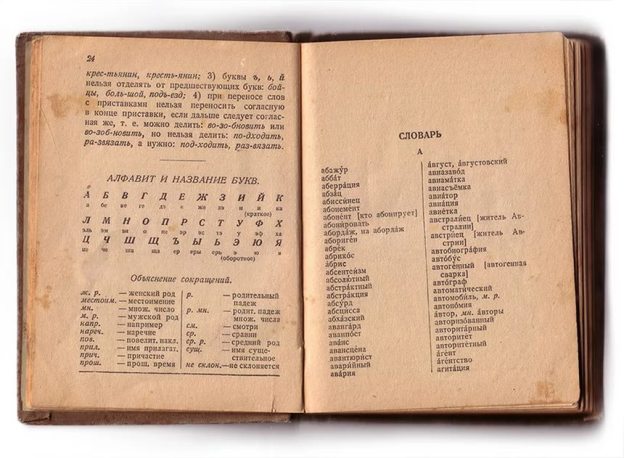 Родоначальники  русской фразеологии
М.В. Ломоносов    Е.Д. Поливанов     В.В. Виноградов
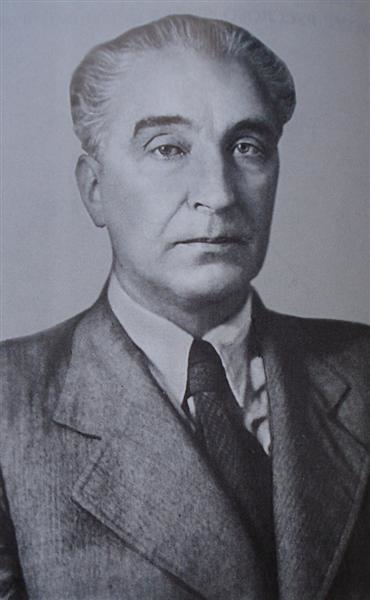 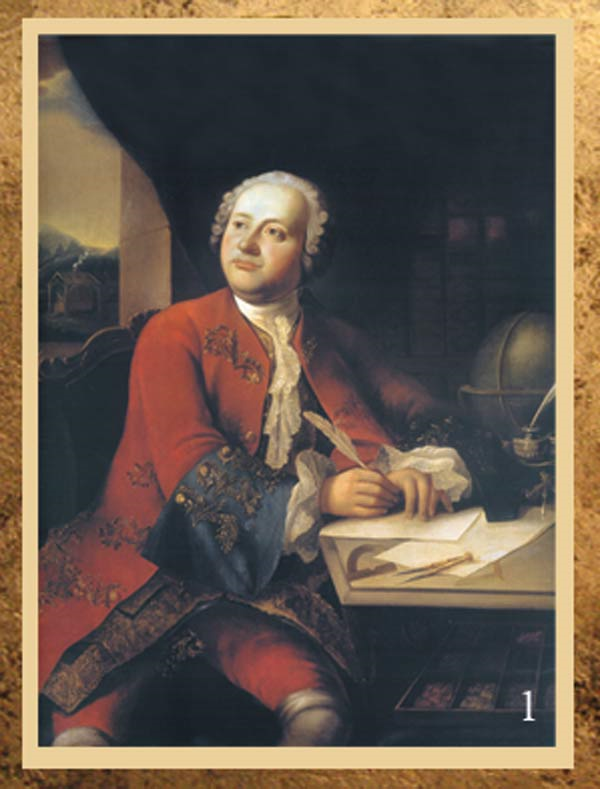 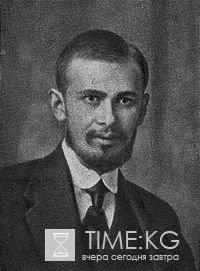 РУССКИЕ    И     ЗАИМСТВОВАННЫЕ     ФРАЗЕОЛОГИЗМЫ
русские
заимствованные
водой не разольёшь
водить за нос
под горячую руку 
загребать жар чужими руками
съесть пуд соли с кем – то
post scriptum (P.S.) – постскриптум – после написанного (из западноевропейских языков)
авгиевы конюшни
объятия Морфея (из мифологии)
Многозначные
поставить на ноги:
1. вылечить, избавить от болезни.
2. вырастить, воспитать, 
довести до самостоятельности.
3. Заставить  активно действовать, 
принимать деятельное участие в чём–либо.
4. укрепить экономически, материально.
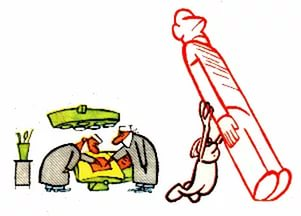 СИНОНИМИЧНЫЕ
со всех ног – во весь дух –    сломя голову
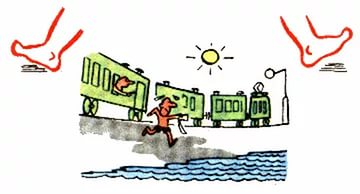 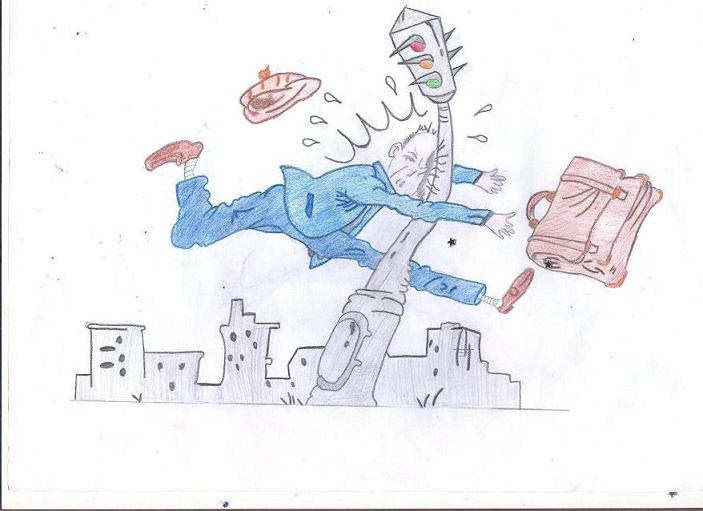 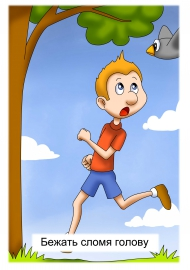 АНТОНИМИЧНЫЕ
в поте лица; не покладая рук и  спустя рукава; тяп да ляп
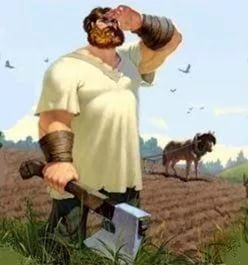 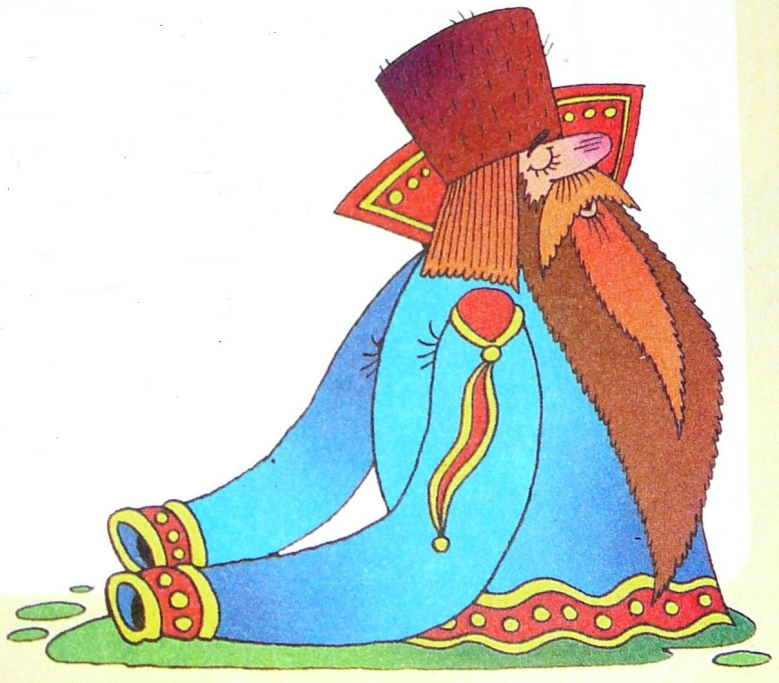 ИЗ БИБЛИИ
Блудный сын                          Внести лепту 









Глас вопиющего в пустыне;        Запретный плод;
Соль земли;       Терновый венец   и    др.
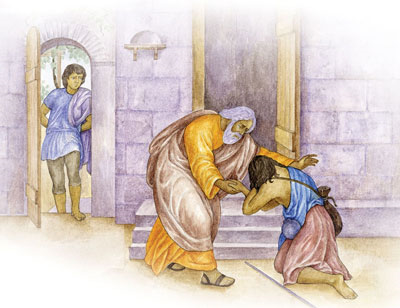 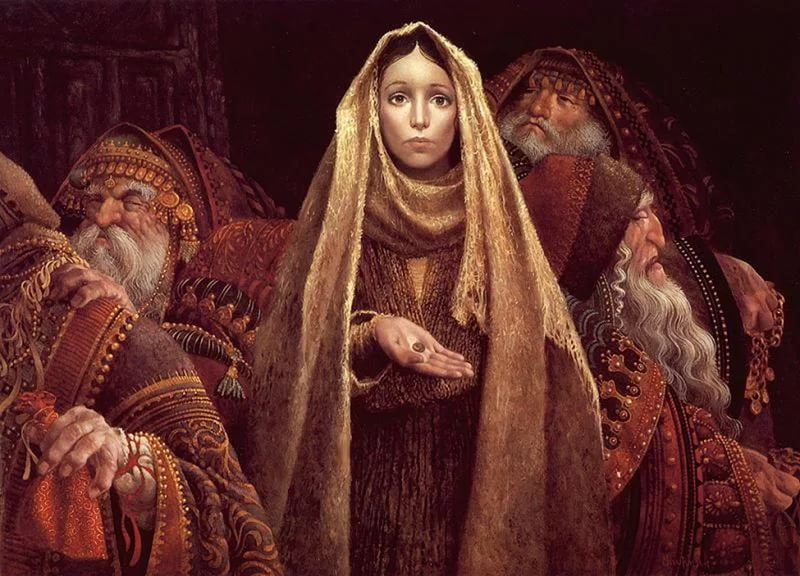 ИСТОРИЧЕСКИЕ
Голосить/кричать                  Иван, родства не помнящий 
Во всю Ивановскую






   Держать камень                           Узнать всю подноготную
    за пазухой
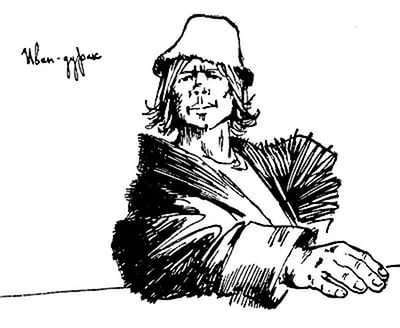 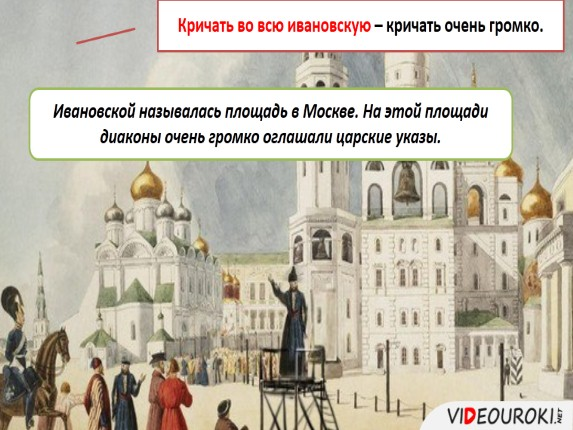 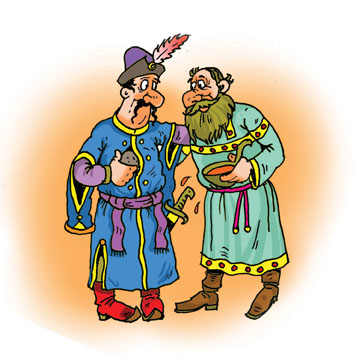 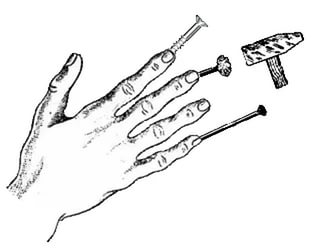 ИЗ УСТНОГО НАРОДНОГО ТВОРЧЕСТВА …
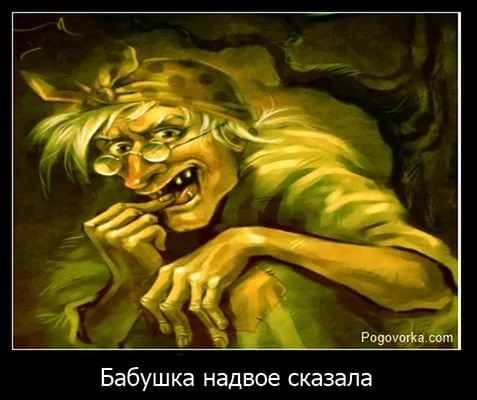 Бабушка надвое сказала…




Без царя в голове….
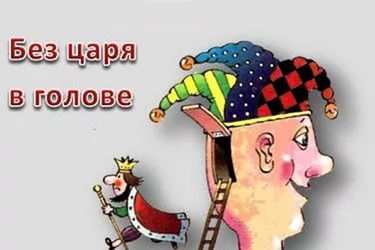 ПО РОДУ   ЗАНЯТИЙ
Попасть впросак                            Точить лясы
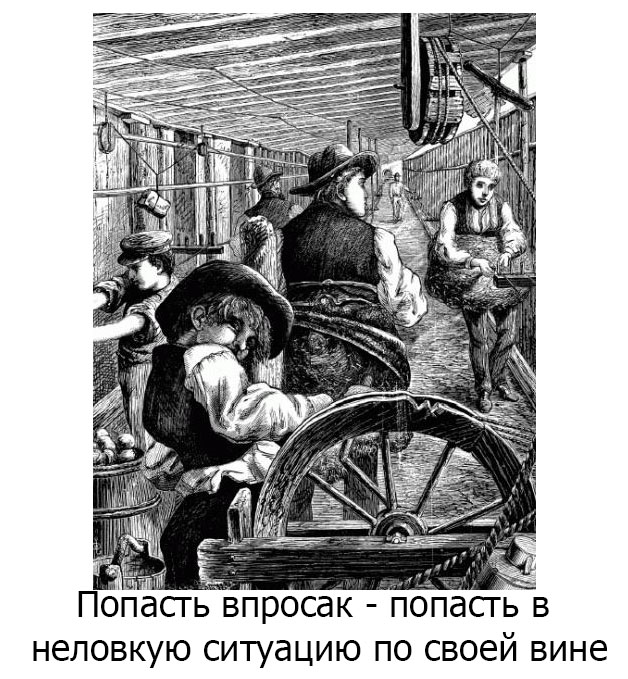 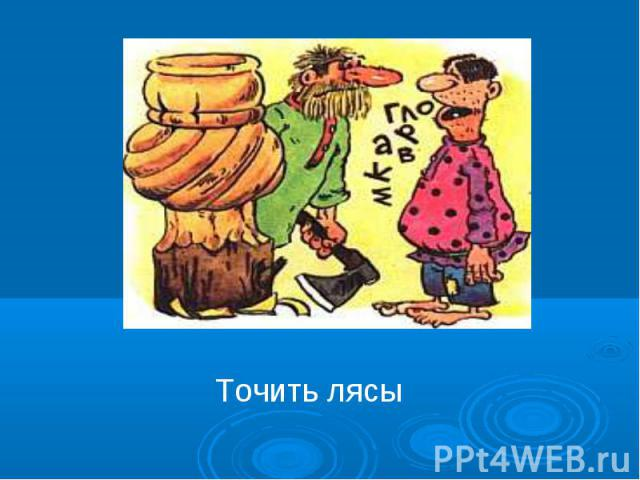 Из  литературных  произведений
Гляди в оба;   ума палата   (М.Е. Салтыков – Щедрин «Премудрый пескарь»)

Не по дням, а по часам;    не в бровь, а в глаз 
 (А.С. Пушкин «Сказка о царе Салтане…»)


Да только воз и ныне там..(И.А. Крылов «Лебедь, Щука и Рак»)
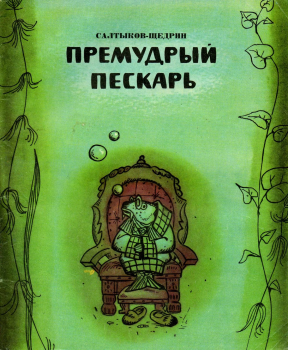 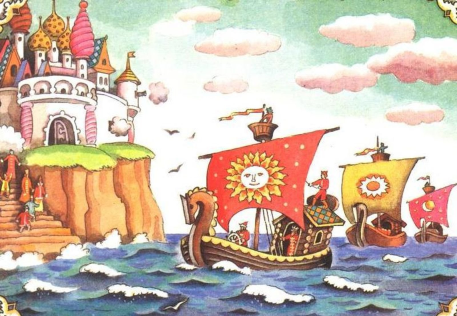 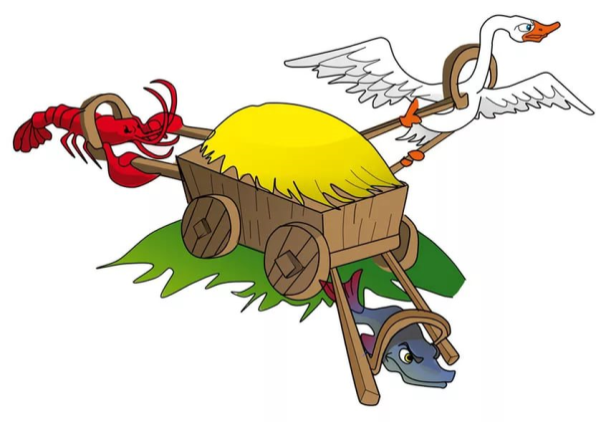 Фразеологизмы, посвященные органам чувств
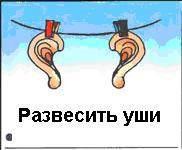 Развесить уши
держать ухо востро
насторожить уши
 держать ушки на макушке
пропустить мимо ушей 
Медведь на ухо наступил
и ухом не ведет
Вешать лапшу на уши
 влюбиться по уши
 в одно ухо войти, в другое выйти
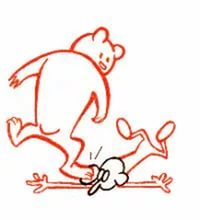 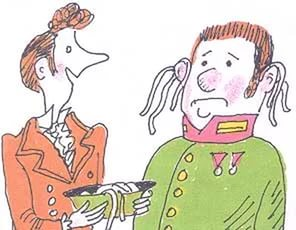 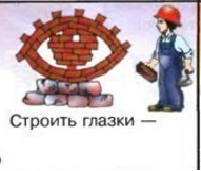 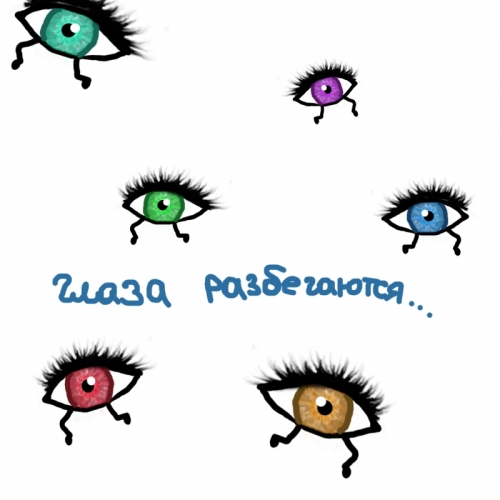 не в бровь, а в глаз
строить глазки
глядеть в оба глаза
мозолить глаза
не верить своим глазам
положить глаз
пускать пыль в глаза
глаза на мокром месте
глаз-алмаз
хоть глаз выколи
глаз наметан
глаза слипаются
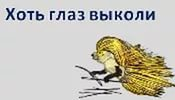 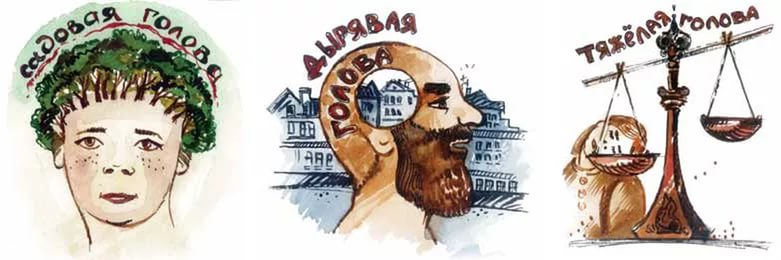 Голову повесить
сломя голову
голова идет кругом 
как снег на голову
вылетело из головы
ветер в голове
голова дырявая
дать голову на отсечение
идти по головам
с больной головы на здоровую
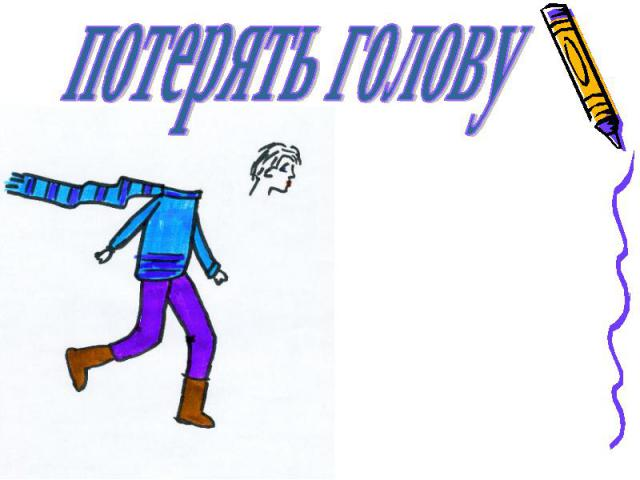 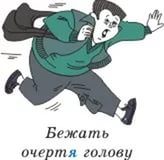 СЛОВАРЬ  «ФРАЗЕОЛОГИЯ  О  ДУХОВНОМ   И   ТЕЛЕСНОМ УСТРОЙСТВЕ»
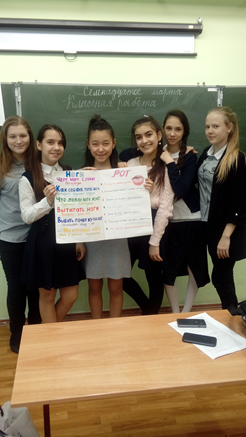 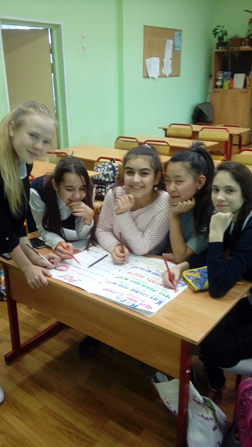 СПАСИБО ЗА  ВНИМАНИЕ!